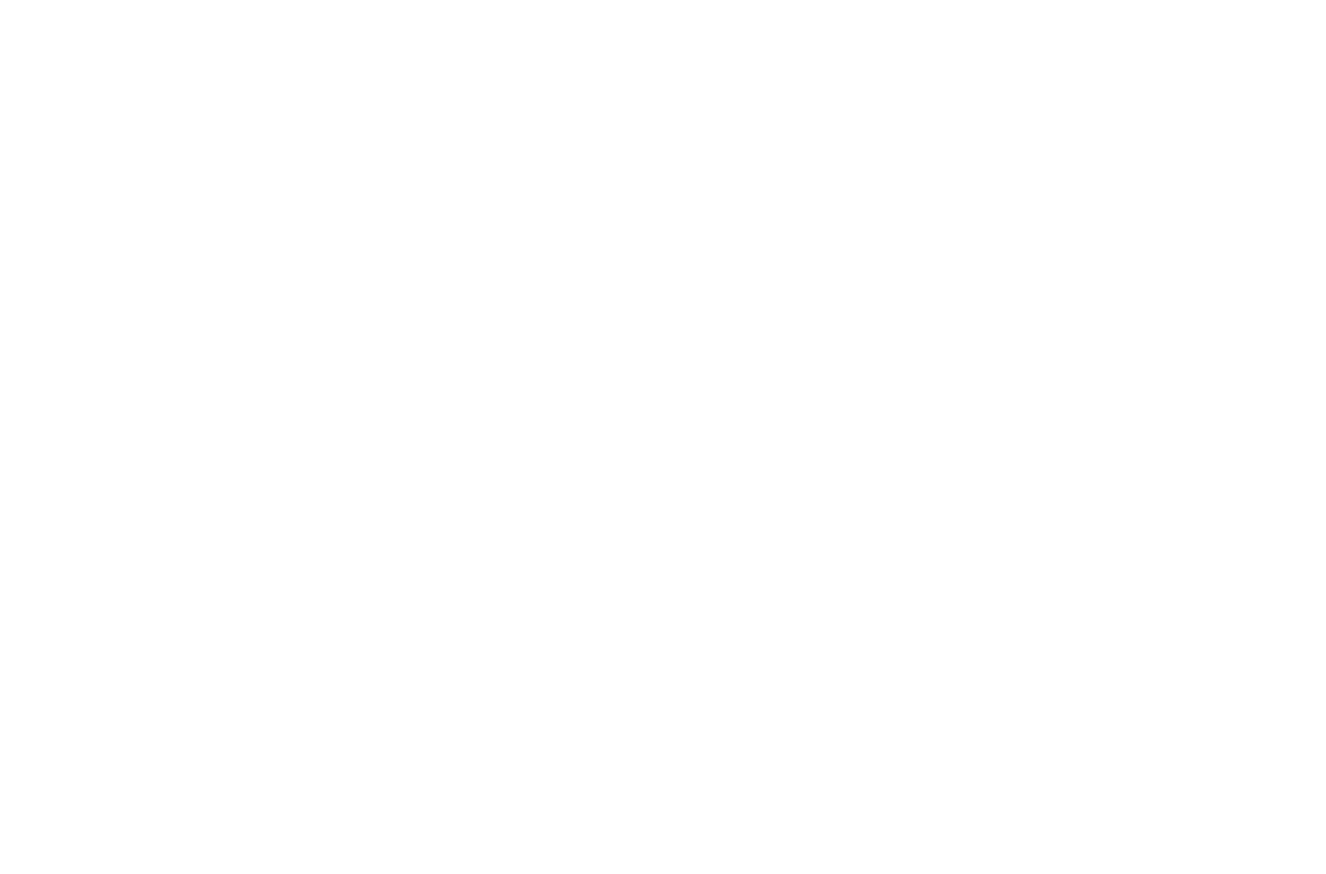 BY YUSHEN
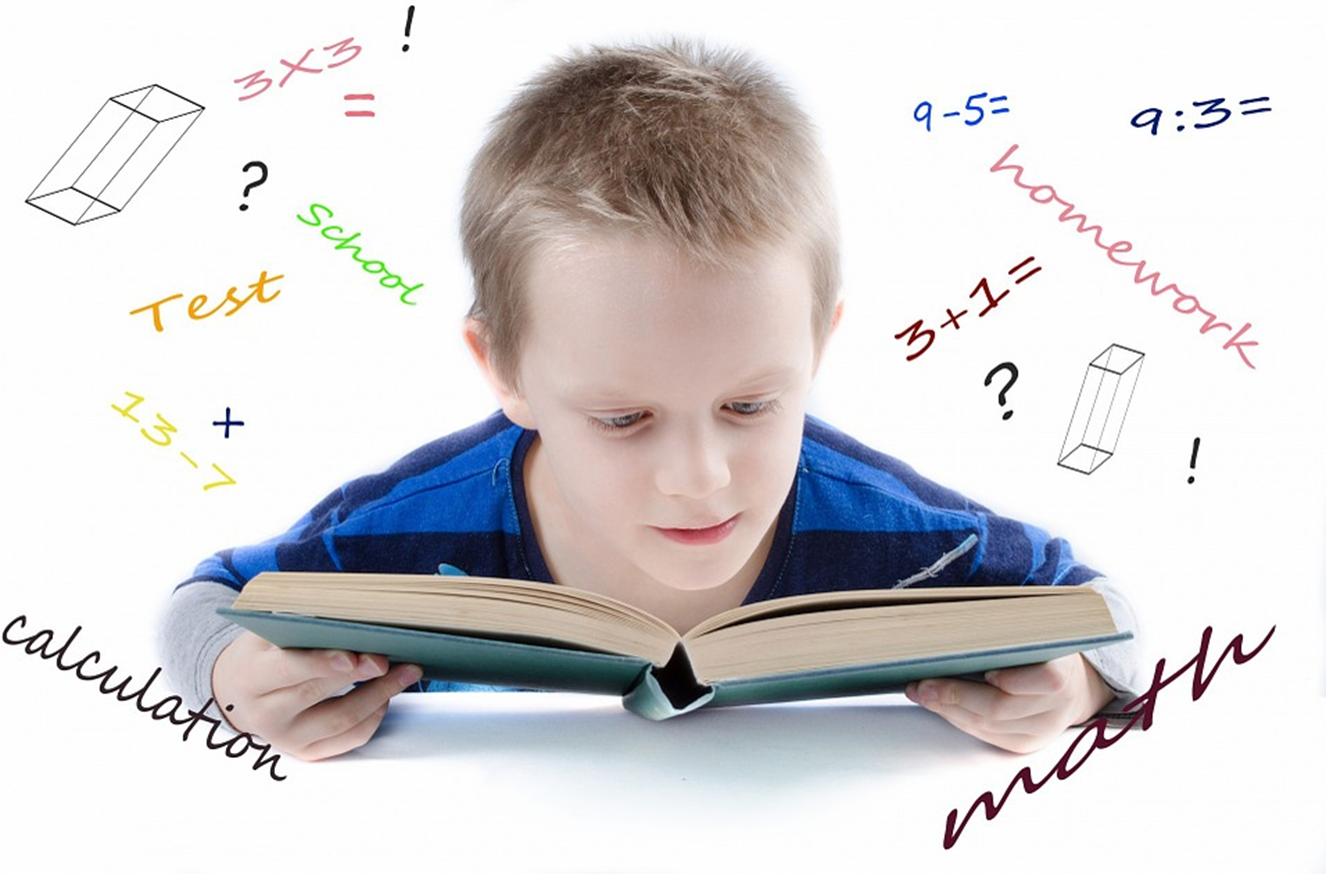 课时2.4
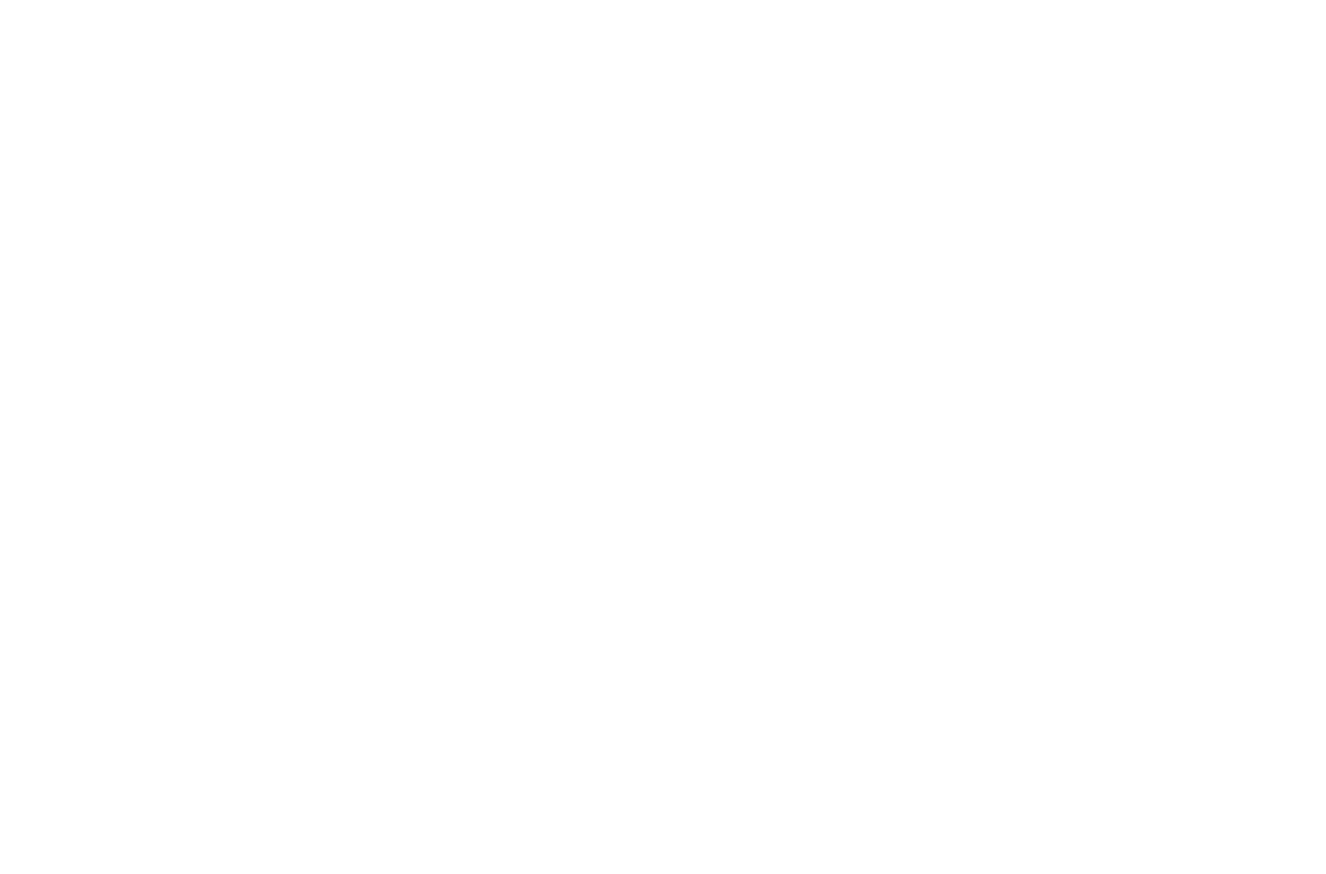 乘法口诀求商
二年级下册
数学课件
SECOND GRADE MATHEMATICS COURSEWARE VOLUME II
PPT818
授课时间：20XX
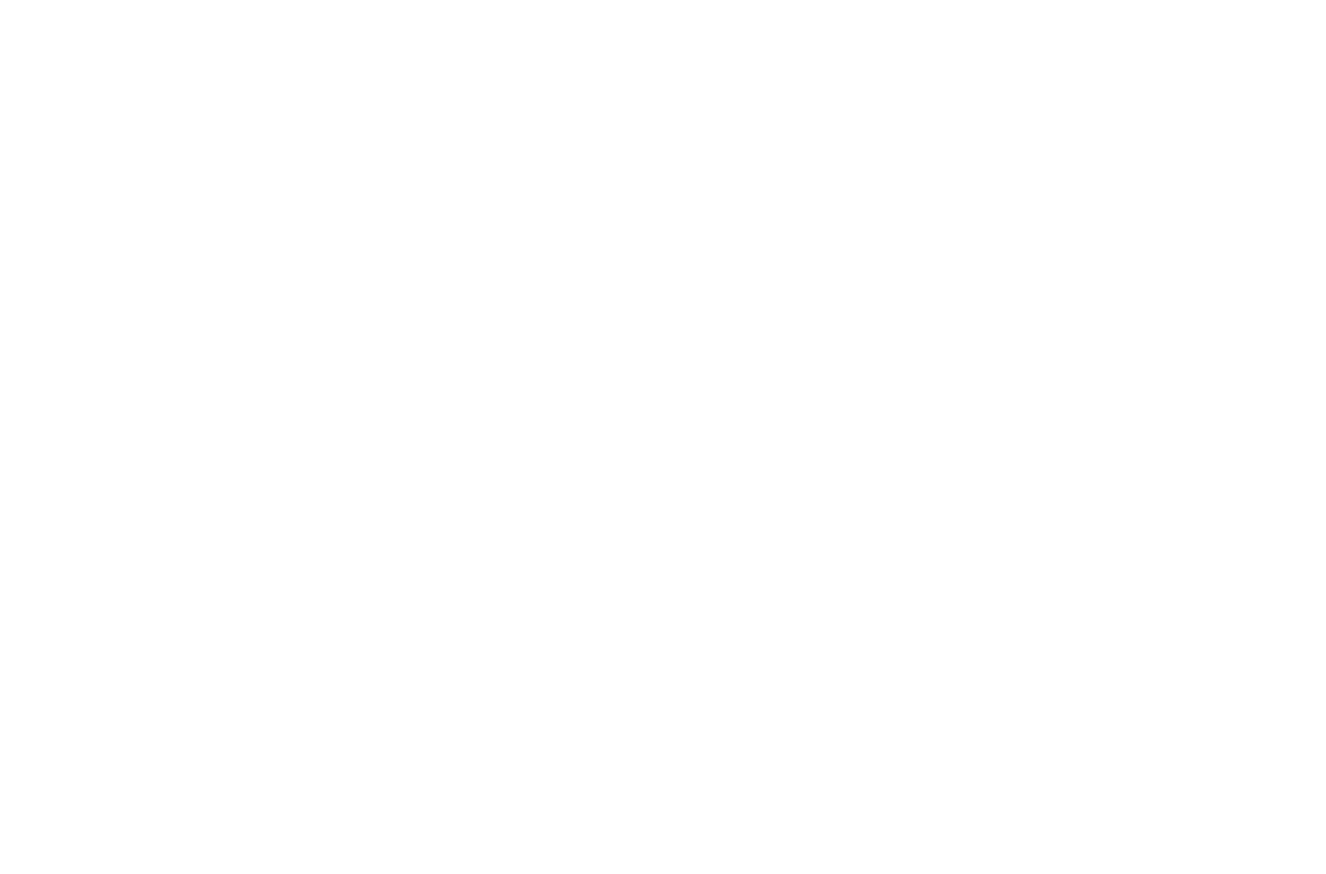 01
学习目标
初步了解求商的方法，能用 2～6 的乘法口诀正确地求商。（重点）
经历探索除法计算方法的过程，了解用乘法口诀求商的算理。（难点）
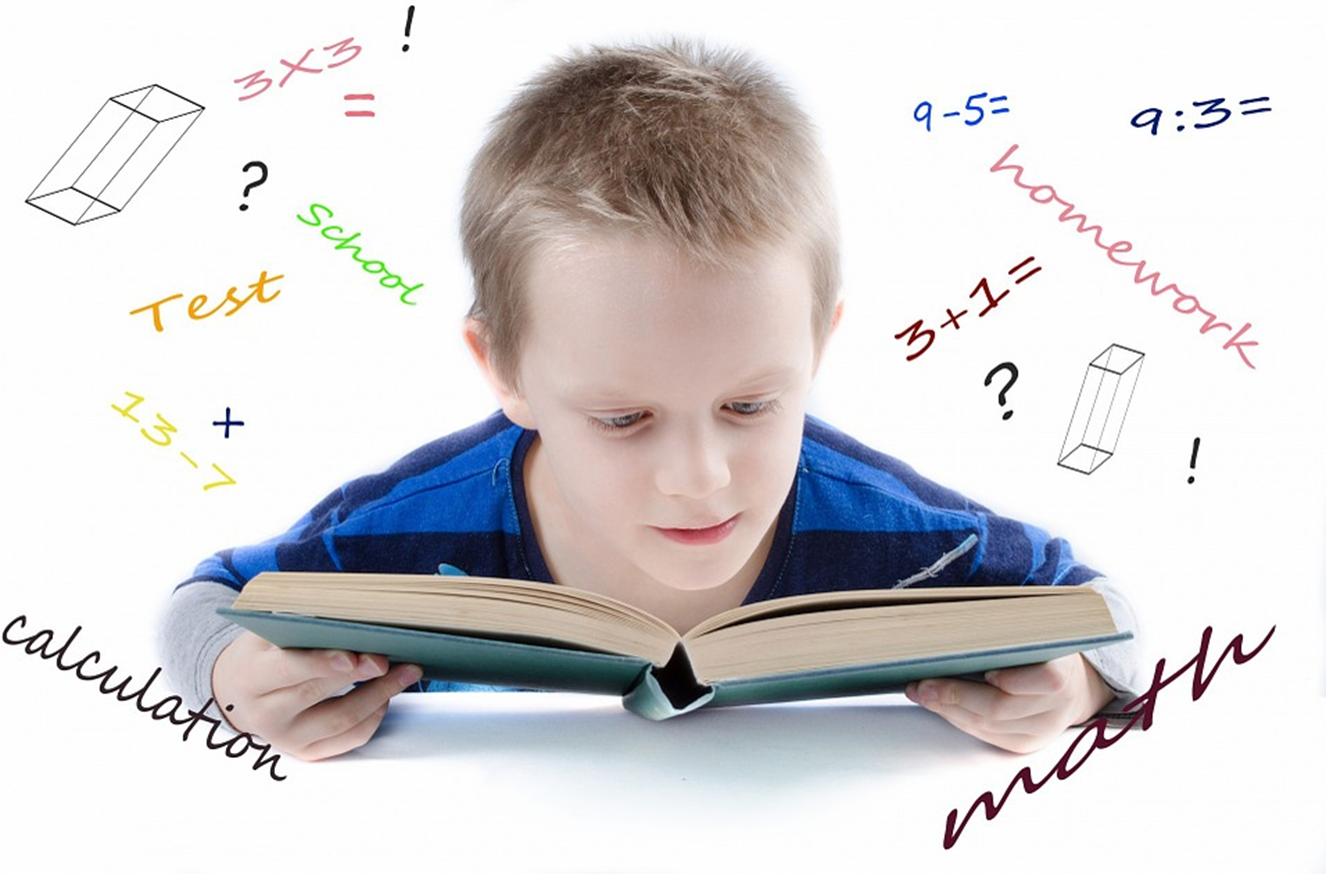 02
复习导入
2×（       ）＝6     口诀：___________
3×（       ）＝18   口诀：___________
(    )×4＝20      口诀：___________
3
二三得六
6
三六十八
5
四五二十
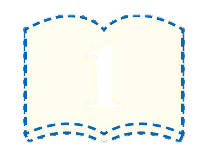 1
03
探索新知
知识点
求商的方法
12个桃，每只小猴分 3 个，可以分给几只小猴？
方法一 用连减的方法求商。
探究 12÷3 的计算方法。
12-3=9
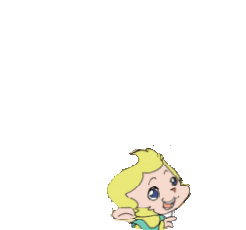 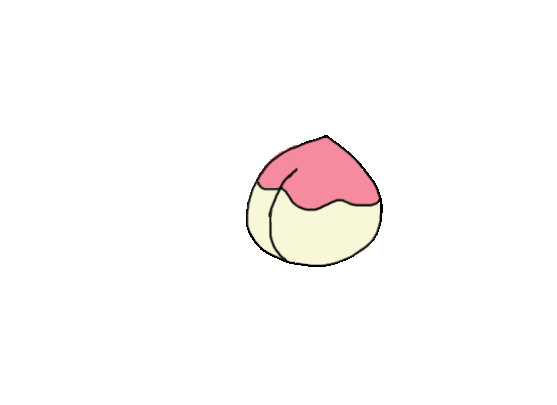 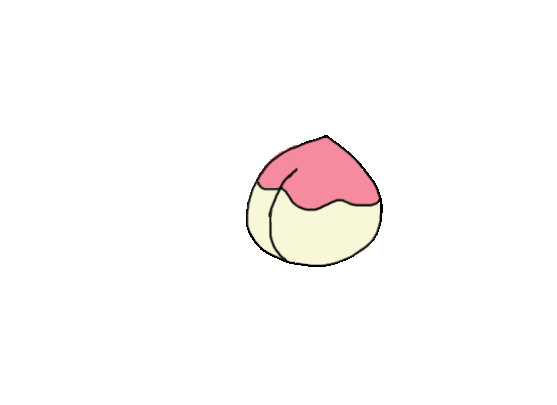 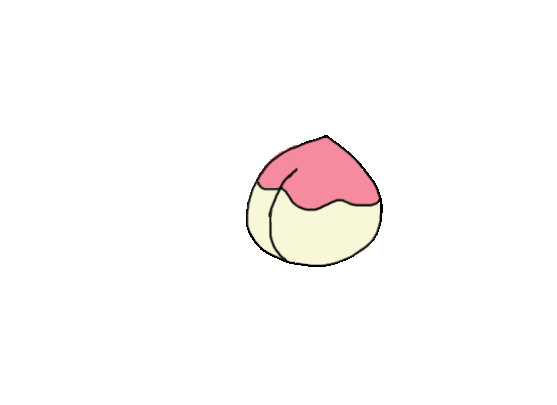 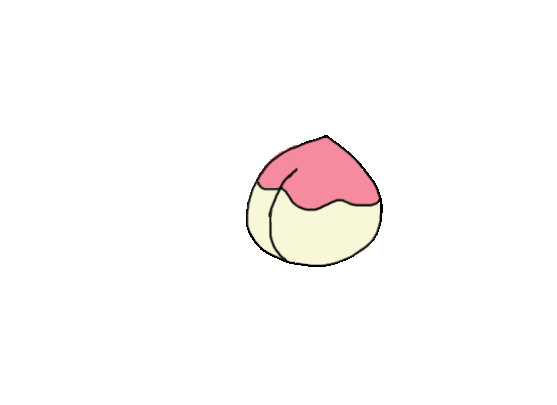 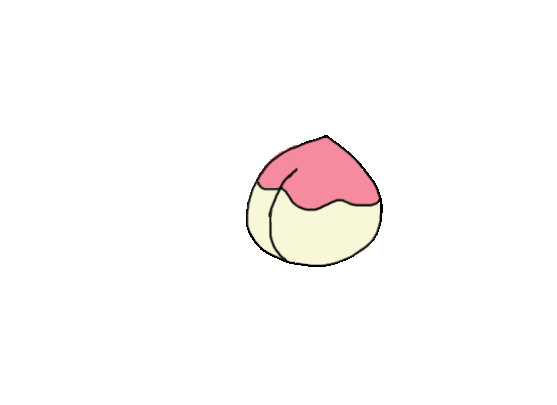 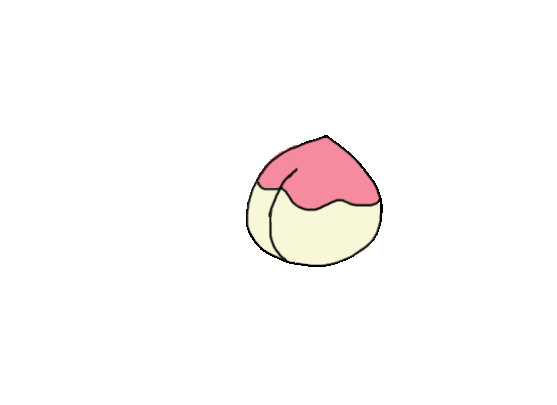 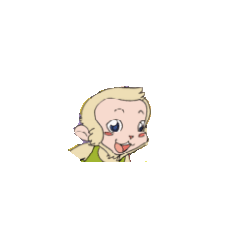 9-3=6
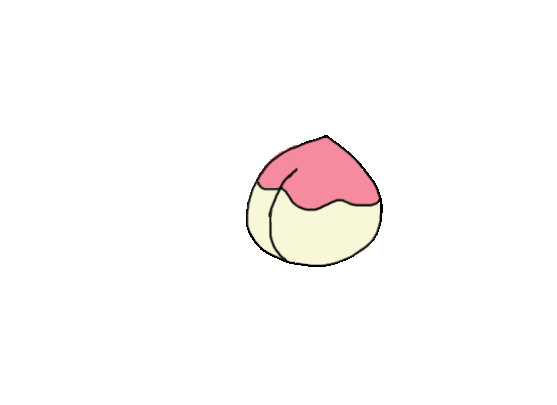 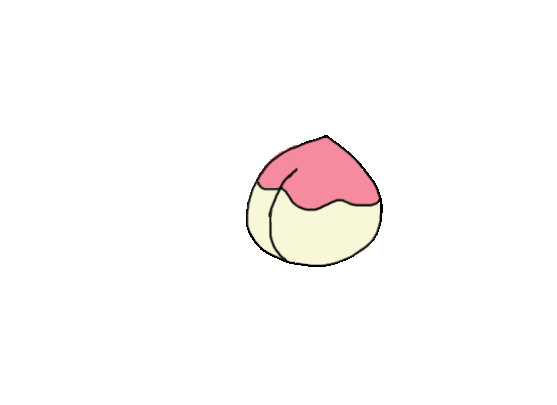 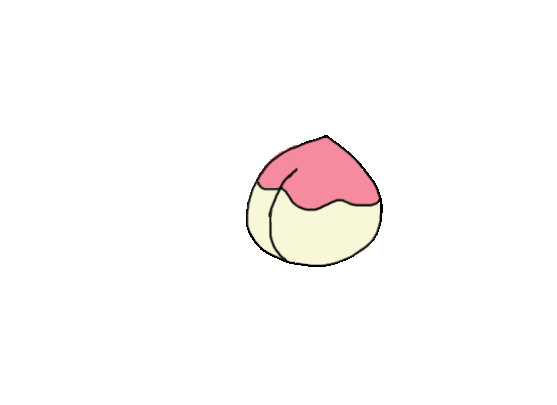 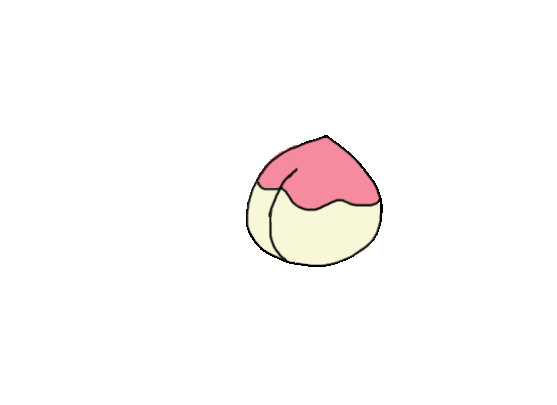 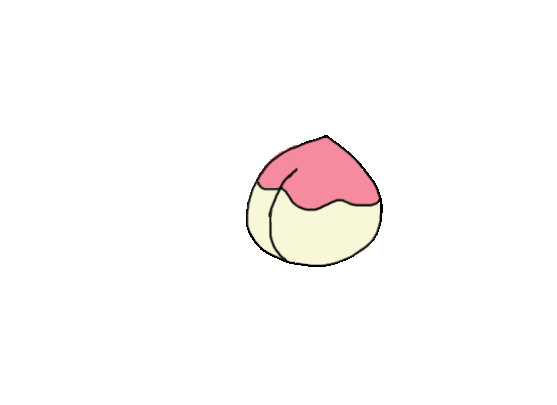 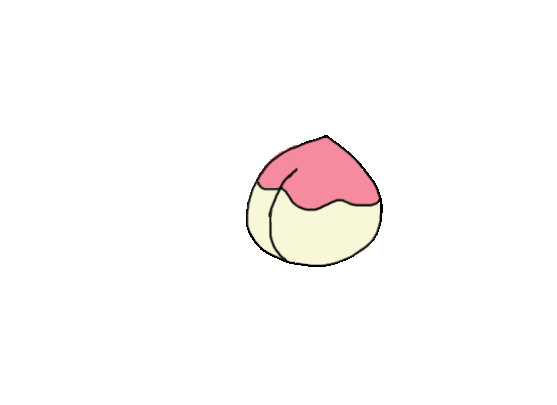 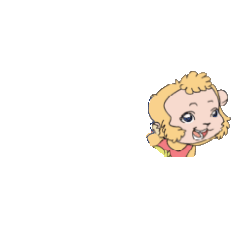 6-3=3
12÷3
=4
3-3=0
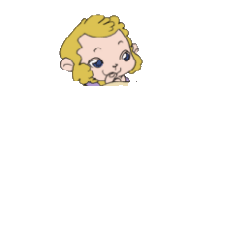 03
探索新知
方法二 用乘法算式的方法求商。
1×3=3
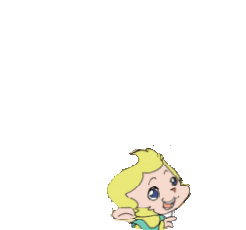 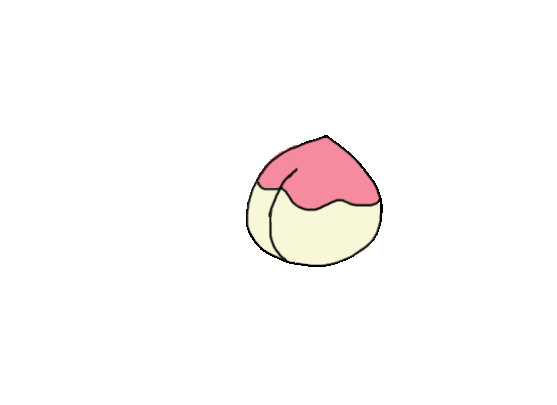 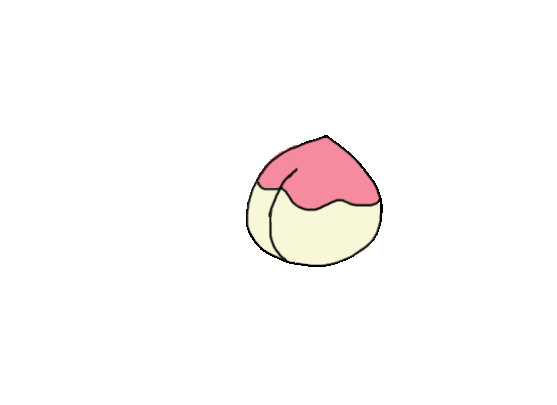 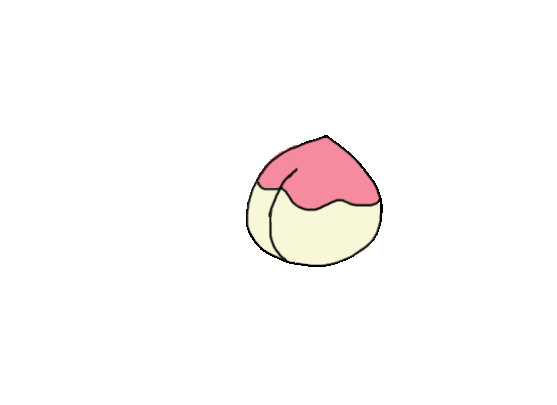 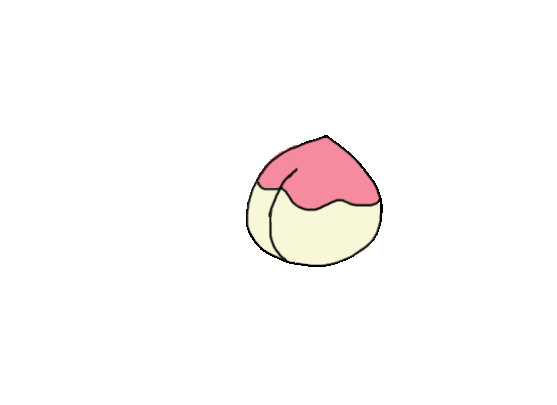 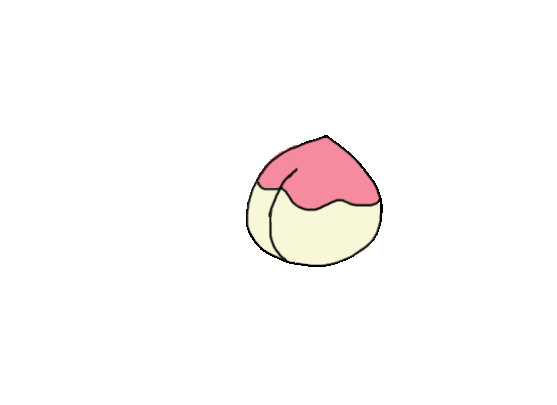 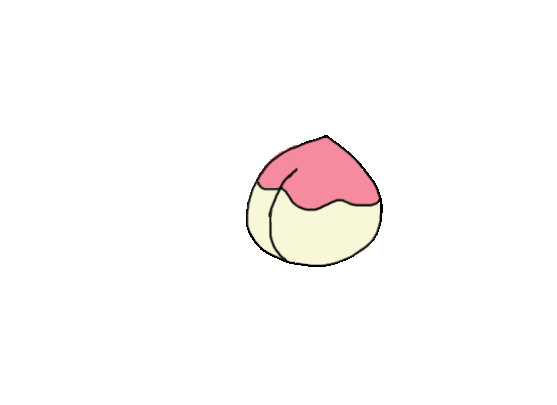 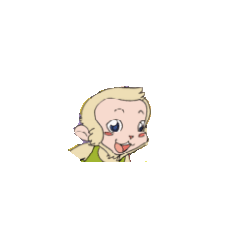 2×3=6
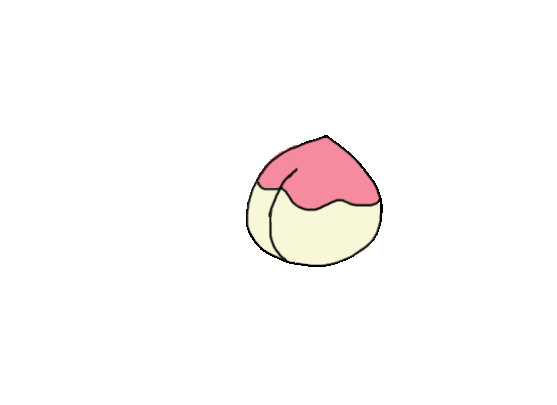 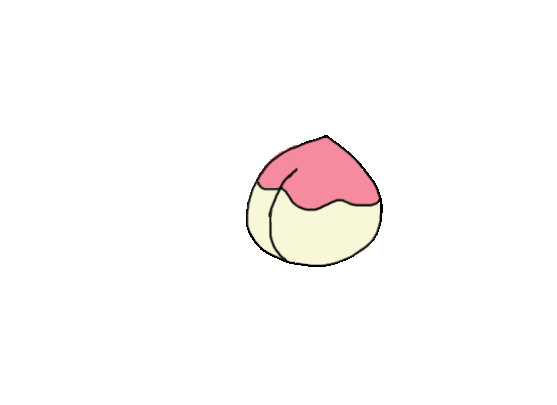 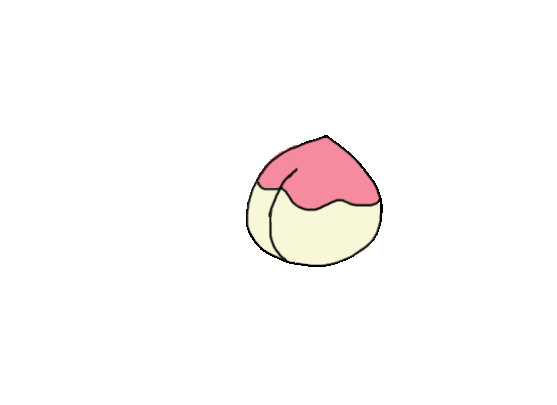 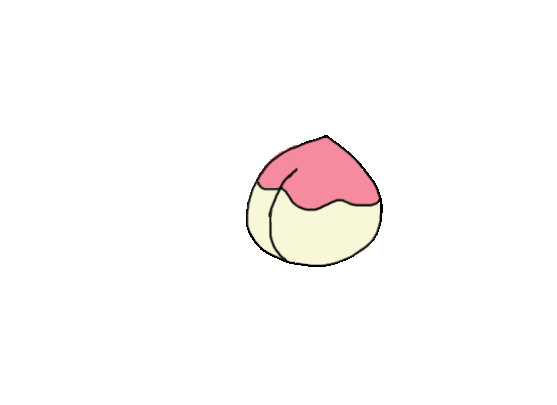 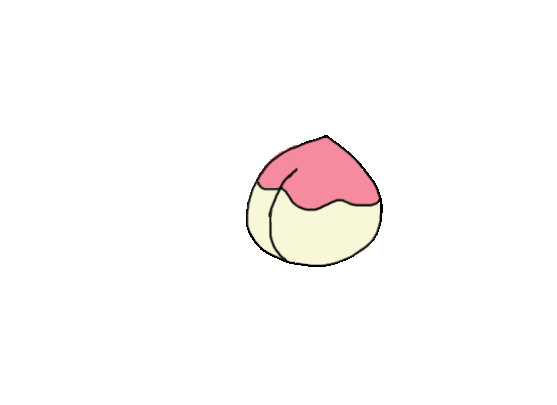 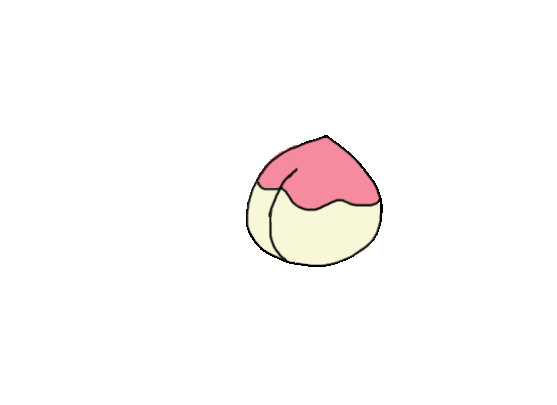 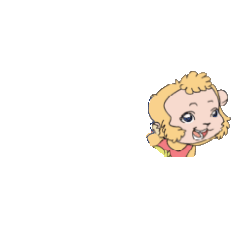 3×3=9
12÷3
=4
4×3=12
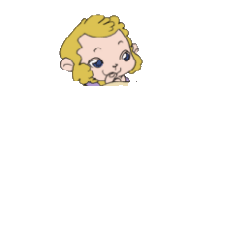 03
探索新知
方法三 用乘法口诀求商。
12÷3
=4
想：3和（   ）相乘是12？
三（         ）十二
四
商是4。
答：12只桃，每只小猴分3个，可以分给4只小猴。
04
知识提炼
求商的方法：
    （1）用连减的方法求商。
    （2）用乘法算式的方法求商。
    （3）用乘法口诀求商。
      其中用乘法口诀求商比较方便。
12÷6=
6÷2=
12÷4=
8÷2=
9÷3=
10÷5=
04
小试牛刀
（选自教材P18 做一做）
用自己喜欢的方法计算。
2
3
3
4
2
3
6÷2=        ，想：___________。
05
易错提醒
例：计算。
错误解答：
12  二六十二
正确解答：
2   二三得六
此题错在把商看作了相应乘法中的积。
用乘法口诀求商时，要想除数和几相乘得被除数，
也就是 2 和几相乘得 6，想口诀二（三）得六来求商。
错因分析：
6÷3=        ，怎么想？
÷         =
06
巩固练习
1.(选自教材P20 T1)
2.(选自教材P20 T2)
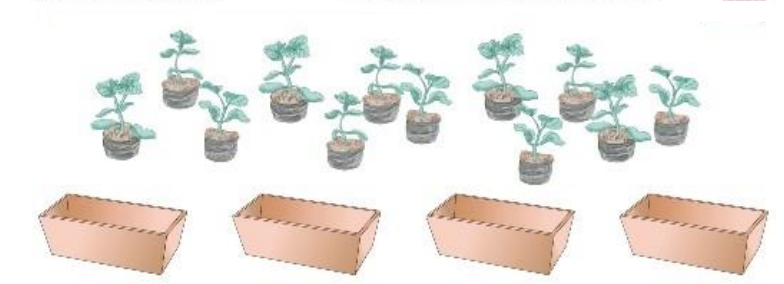 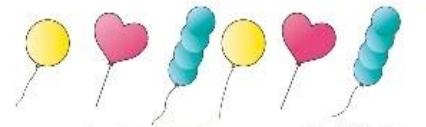 有（       ）棵黄瓜苗，
（      ）个花盆。平均每盆种几棵？
12
4
2   二三得六
12
4
3
答：平均每盆种3棵。
06
巩固练习
3.(选自教材P20 T3)连一连
12÷3
10÷2
12÷6
8÷4
6÷2
12÷2
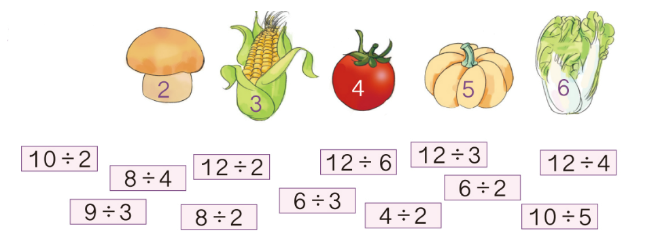 9÷3
8÷2
4÷2
10÷5
6÷3
12÷4
06
巩固练习
4.(选自教材P20 T4)算一算。
6÷6=       2÷1= 
5÷5=       3÷1= 
4÷4=       6÷1= 
你还能写出几道像上面这样的算式吗？
1
2
你发现了什么？
3
1
1
6
06
巩固练习
5.连一连。
8÷4                    二二得四
15÷3                  二四得八
24÷6                  四六二十四
4÷2                    三五十五
06
巩固练习
6.列式计算。
（1）16 除以 4，商是多少？
16÷4＝4
答：16 除以 4，商是4。
（2）除数是6，被除数是 30，商是多少？
30÷6＝5
答：除数是6，被除数是 30，商是5。
7. 把 15 个松果平均分给 5 只松鼠，每只松鼠可以分到几个松果？
15÷5＝3（个）
答：每只松鼠可以分到3个松果。
07
课堂小结
这节课你们都学会了哪些知识？
求商的方法：
    （1）用连减的方法求商。
    （2）用乘法算式的方法求商。
    （3）用乘法口诀求商。
      其中用乘法口诀求商比较方便。
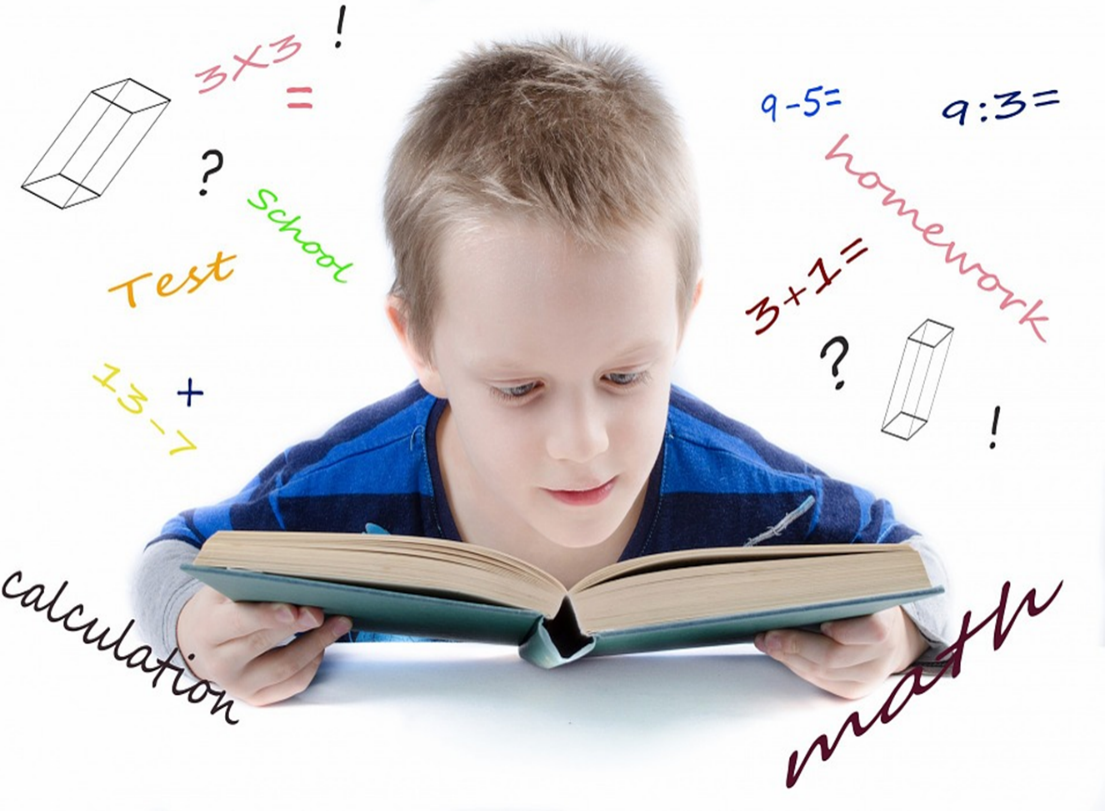 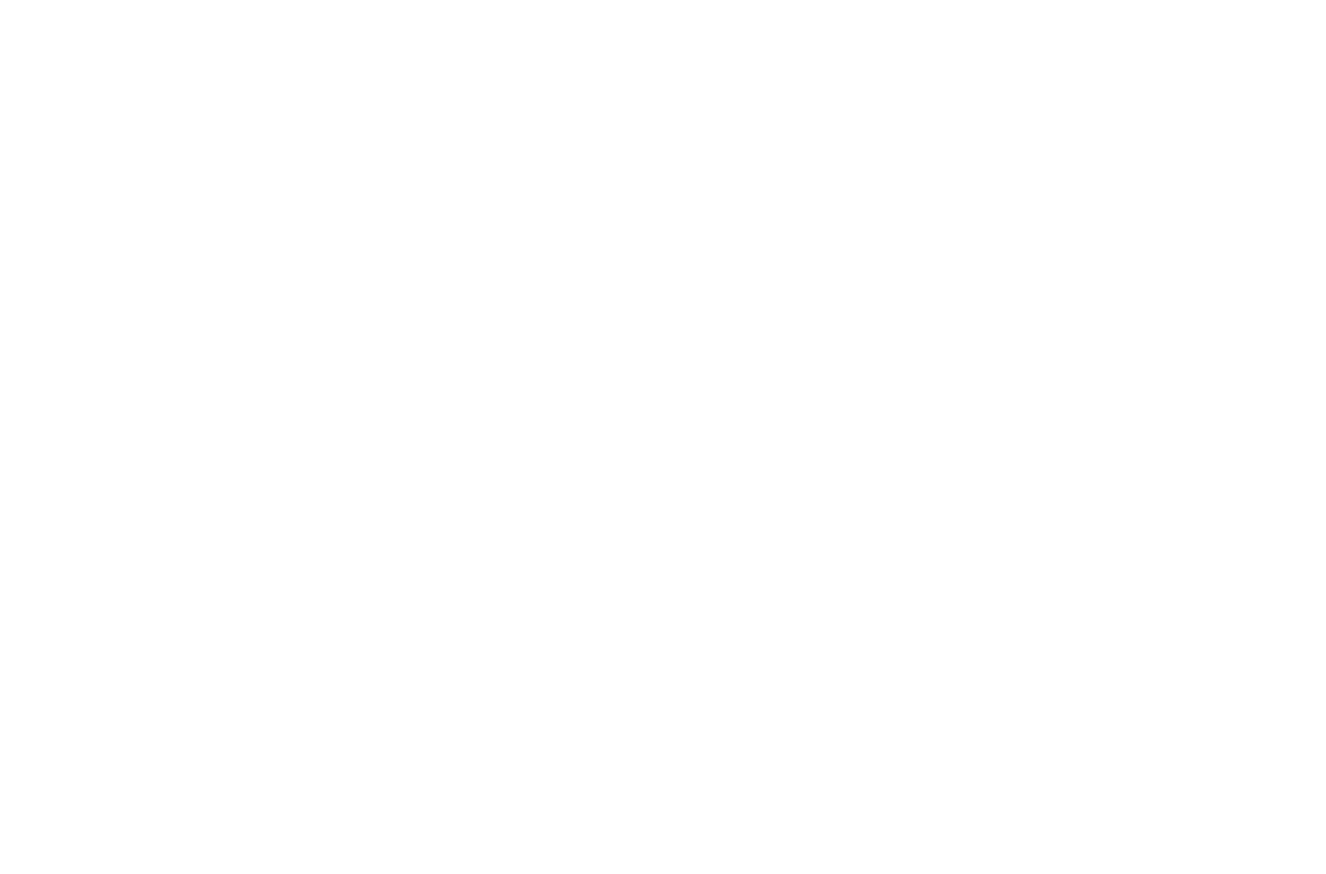 BY YUSHEN
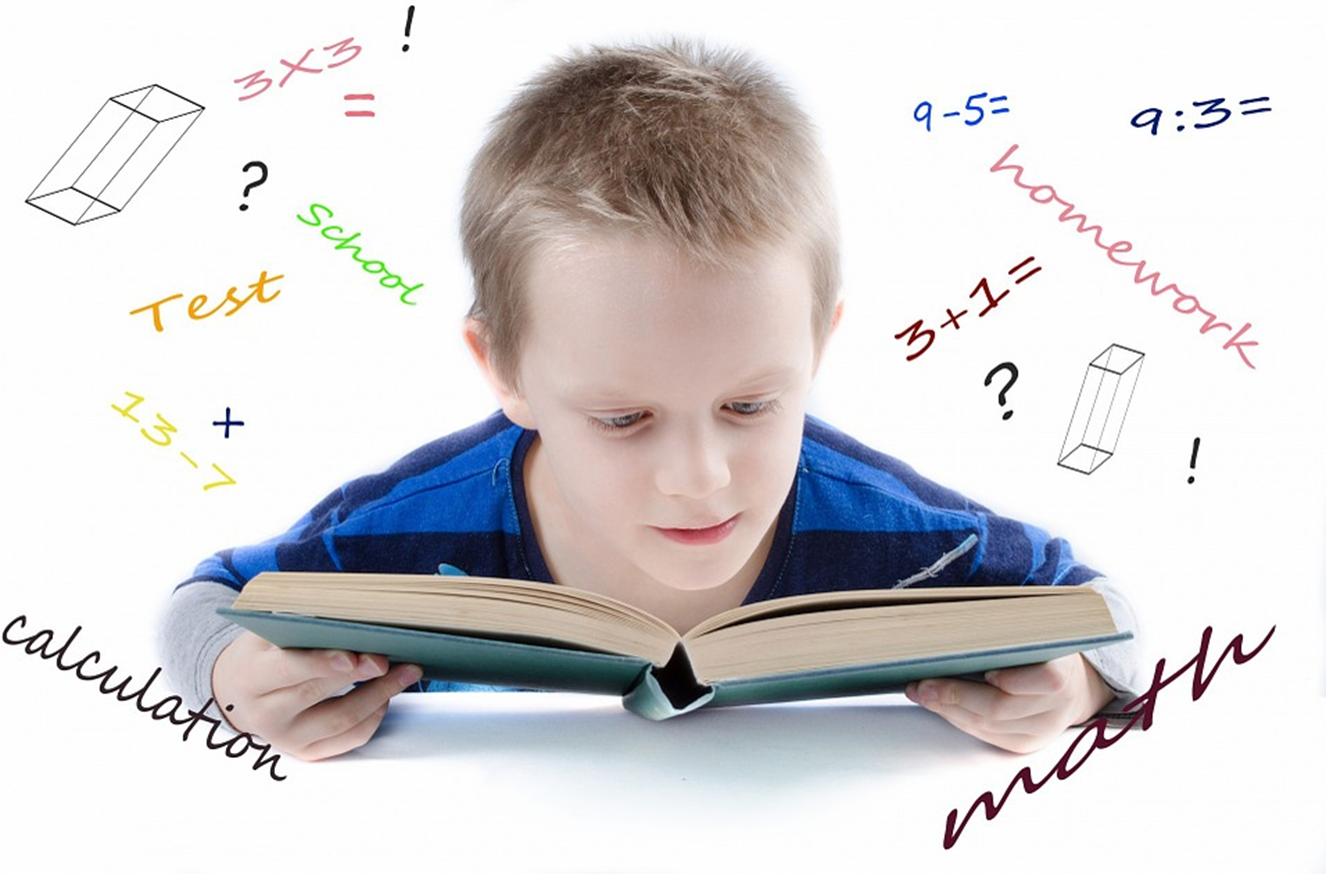 课时2.4
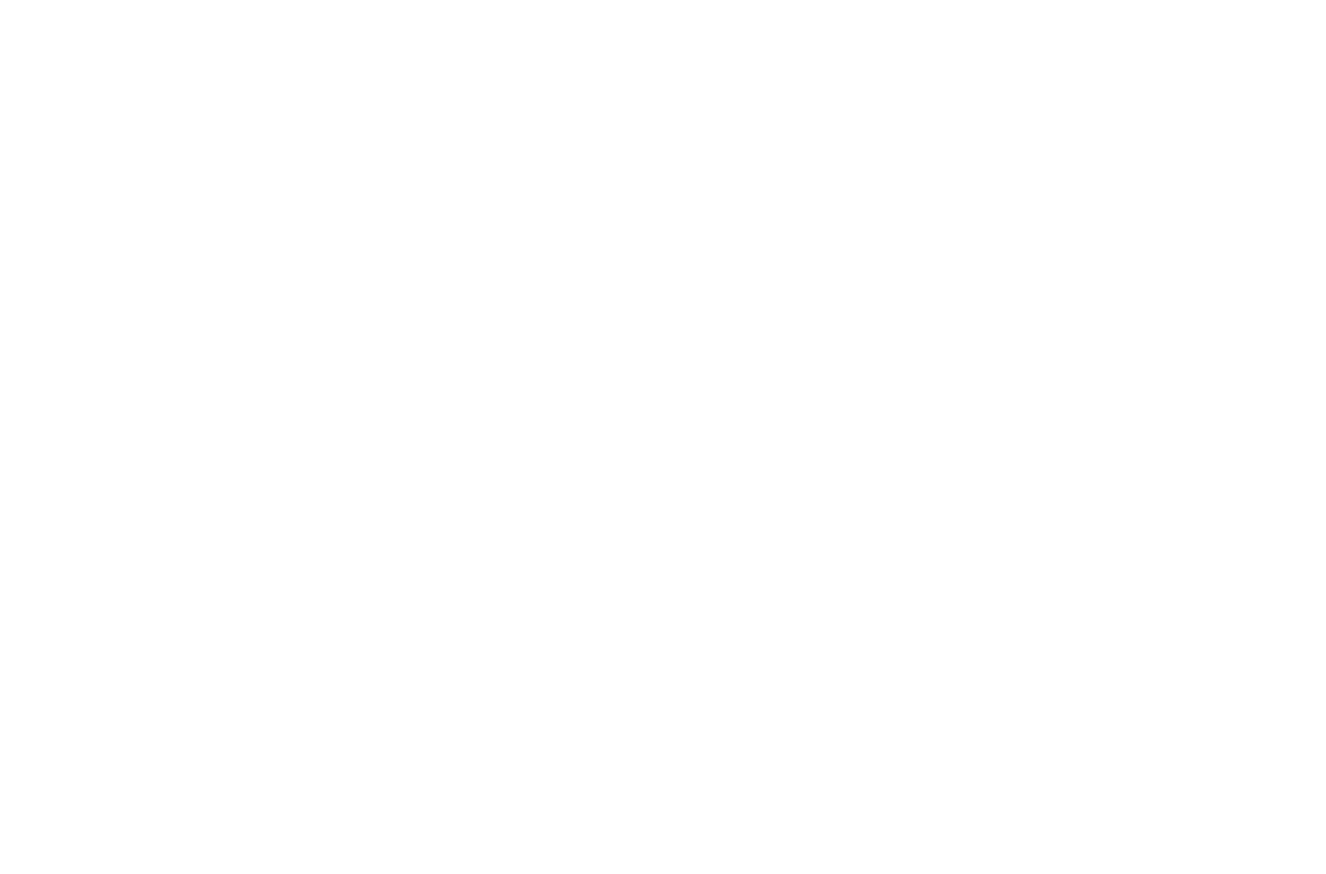 谢谢观看
二年级下册
数学课件
SECOND GRADE MATHEMATICS COURSEWARE VOLUME II
PPT818
授课时间：20XX
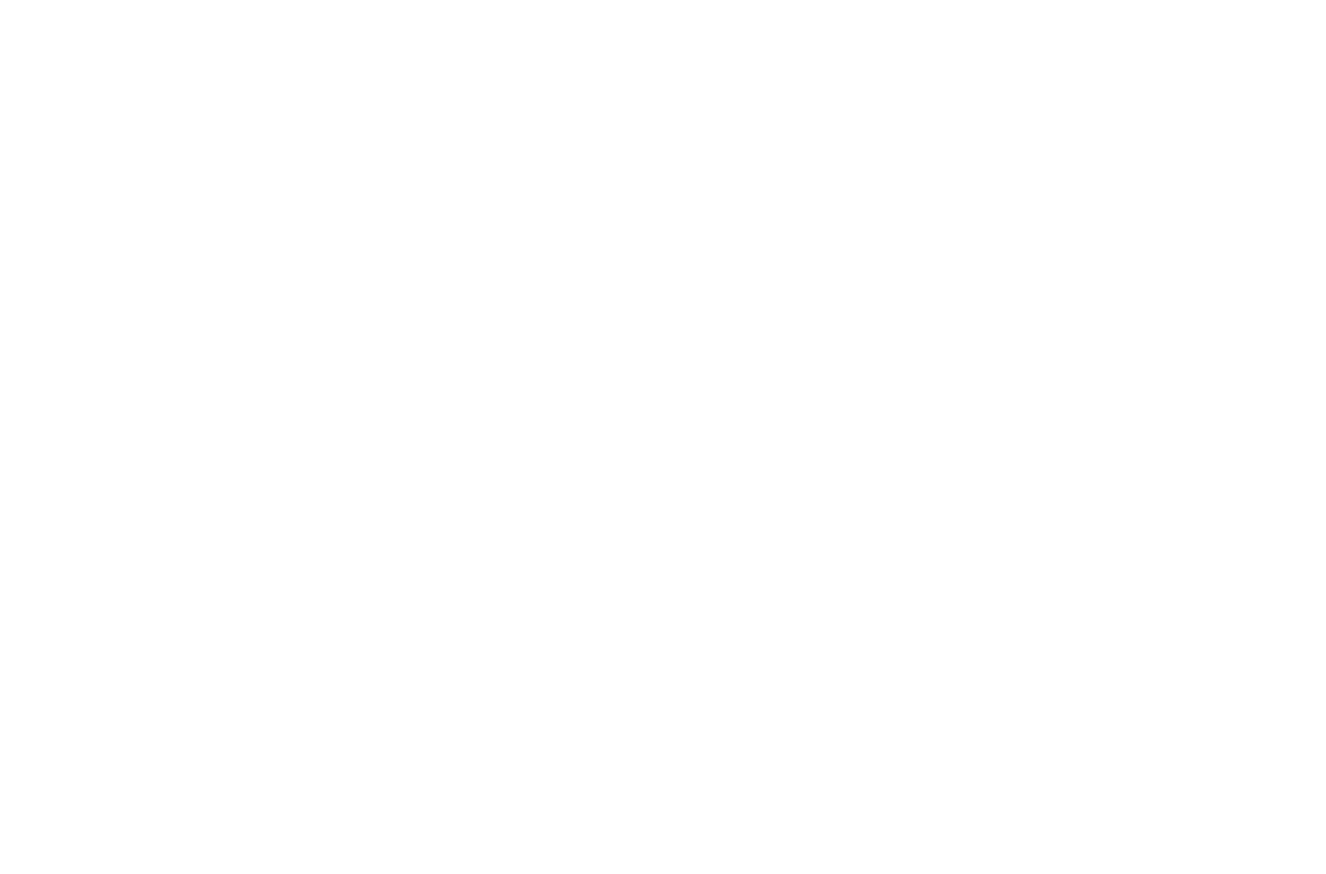